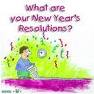 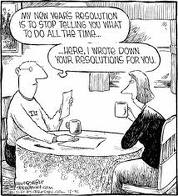 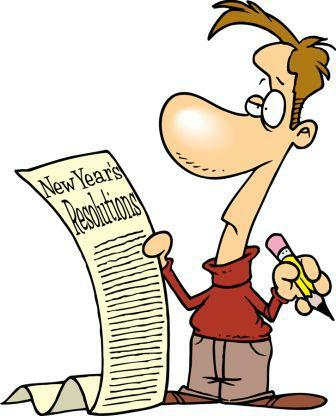 2011
What is on your list for:
Before you decide that lets talk a little about what you should consider before you start your list.
 How about evaluating what went on last year and before, are there any bad habits that are haunting you?
 Are you doing the very best that you can to be the kind of person you want to be?
 Are there some things about you that you don’t like and are sure others don’t as well?
 Do you anticipate improvement, staying the same or digressing in the coming year?
< 2010
Evaluational:
Look at who I am today and where I have been over the last year.
 As a Christian, where do my goals originate?
 Are they the same goals as my fellow US citizens have adopted?
 Should I be looking at a different set of values?
 Are the results equal to the importance of other Americans or do my results matter more to me?
  If 85% of the resolutions fall by the wayside, can I afford for mine to fall with theirs.
2011>
Resolutions for Pittsburg for 2011:
Spend more time with family & friends
 Fit in fitness
 Tame the bulge
Quit Smoking
 Enjoy life more
 Quit Drinking
 Get out of debt
 Learn something new
 Help others
 Get organized
2011>
Resolutions for other Americans:
Drink less alcohol
 Get a better education
 Get a better job
 Get fit
 Lose weight
 Manage Debt
 Manage Stress
 Quit smoking now
 Reduce, reuse and recycle
 Save Money
 Take a trip
 Volunteer to help others
2011>
Do these goals fit your needs?
Notice not one mentions serving God
  Not one even mentions God
  Not one mentions our love for Christ
  Not one mentions our concern for others
  Not one mentions our sorrow of sins
  Not one mentions our work in the church
  Not one mentions our loyalty to brethern
  Not one mentions our future life after this one is over
2011 >
Organizational:
Am I - Looking to the future with a good understanding of the past  
 Asking - How am I doing on my road to eternity?
 Pondering - Is life all about me or is it about my service to God?
 Question - Can I be satisfied with being happy with my surroundings, my health and my wealth?
 My thinking - Should it all be about pleasing my every whim?
 My desire - Should I strive to make my life here on earth all about fulfilling all my wants at the cost of my soul?
2011 to END
Looking forward with anticipation
Life Choices
In Scripture
Serving God
 Putting Him First
 Love for Christ
 Love for others
 Sorrow for Sin
 Work in Church
 Loyal to Brethern
 Reward is Heaven
Acts 20:17-24
 Rom 12:9-13  
 I Cor 16:22, Eph 6:24
 1 Pet 3:8-12
 2 Cor 7:8-12
 1 Pet 1:17-21
 Lk 16:13
 Lk 6:20-23
2011 to END
Provocation can keep us out
Gal 5:1-10    Stand fast therefore in the liberty by which Christ has made us free, and do not be entangled again with a yoke of bondage. 2 Indeed I, Paul, say to you that if you become circumcised, Christ will profit you nothing.  
4 You have become estranged from Christ, you who attempt to be justified by law; you have fallen from grace. 5 For we through the Spirit eagerly wait for the hope of righteousness by faith. 6 For in Christ Jesus neither circumcision nor uncircumcision avails anything, but faith working through love.  
7 You ran well. Who hindered you from obeying the truth? 8 This persuasion does not come from Him who calls you. 9 A little leaven leavens the whole lump. 10 I have confidence in you, in the Lord, that you will have no other mind; but he who troubles you shall bear his judgment, whoever he is.
Eternity
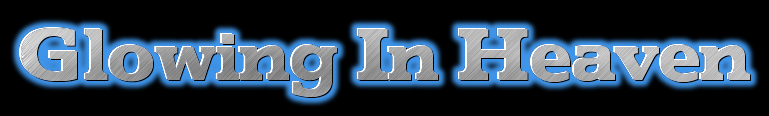 OR
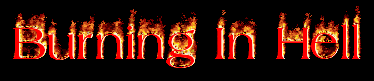